Miroslav VálekJesenná Láska
Mgr. Terézia Harňaková
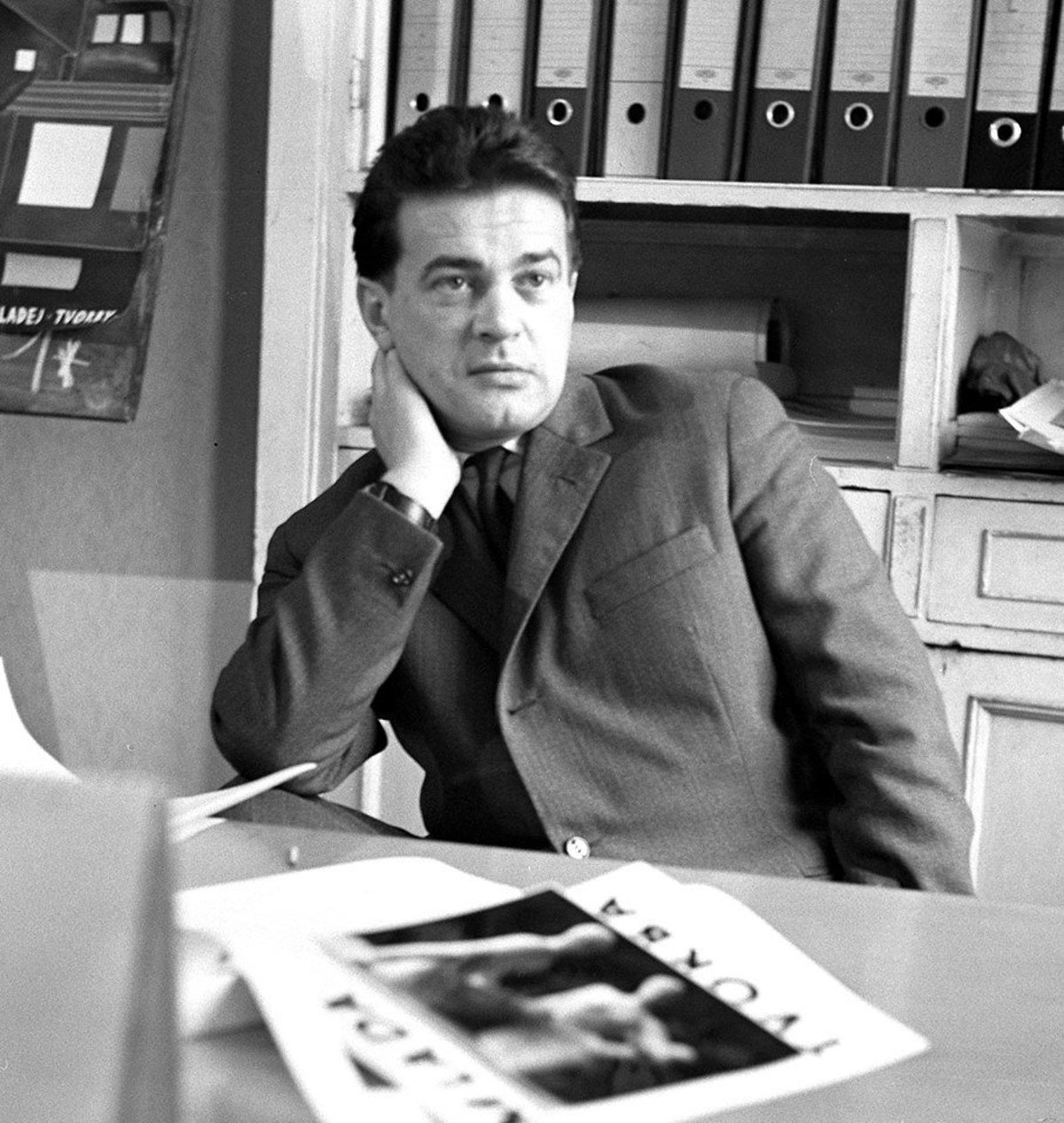 Zo života Autora
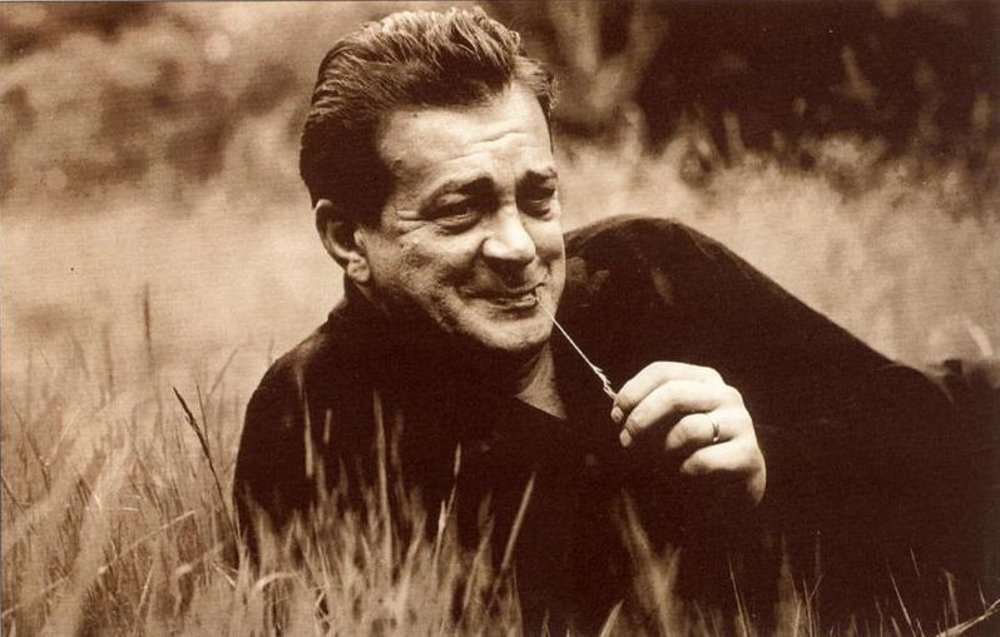 Narodil sa 17.7.1927 v úradníckej rodine v Trnave, kde absolvoval i základnú školu.
Zmaturoval na obchodnej akadémii.
V štúdiu pokračoval na Vysokej škole obchodnej v Bratislave, ale zo zdravotných dôvodov ju nedokončil.
Pôsobil ako redaktor v mnohých časopisoch a vydavateľstve Mladé letá. Zastával funkciu tajomníka Zväzu slovenských spisovateľov. 
V rokoch 1969 – 1988 pôsobil ako minister kultúry ČSR.  
V roku 1962 vstúpil do Komunistickej strany Československa. 
V rokoch 1976 – 1989 poslanec Slovenskej národnej rady. Z politiky dobrovoľne odišiel ešte pred novembrom 1989. 
Zomrel 27.1.1991 v Bratislave.
Znaky tvorby
Mnohovýznamová reč
Moderná metafora
Čitateľ musí pri čítaní uvažovať, rozmýšľať
Témy: láska, človek, svet
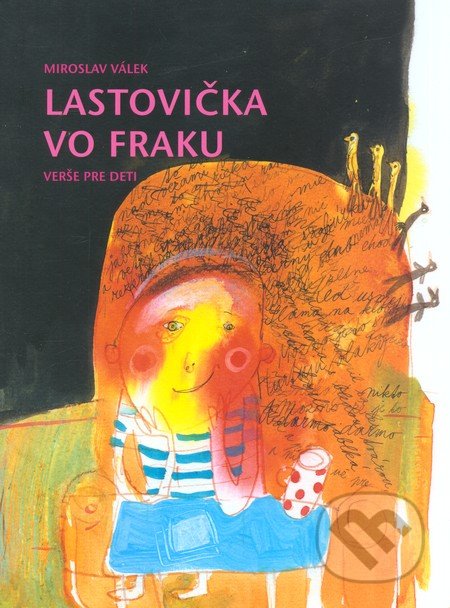 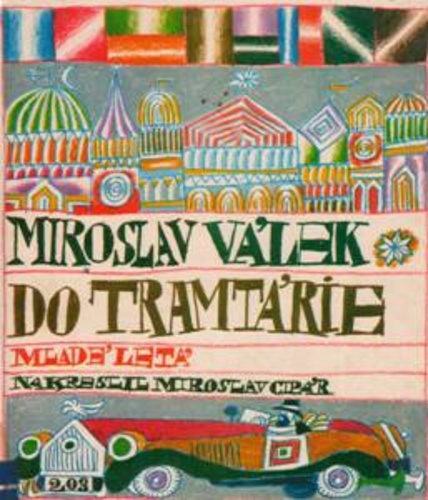 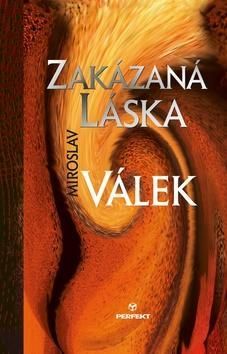 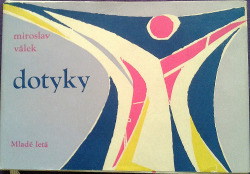 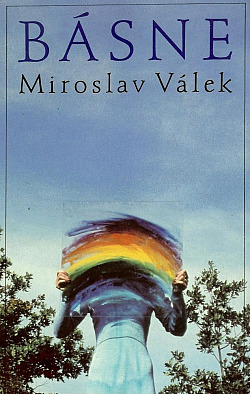 Diela
Tvorba pre dospelých
Tvorba pre deti
Pozrime sa do prírody, kto osoží a kto škodí
Veľká cestovná horúčka pre malých cestovateľov
Do Tramtárie 
Panpulóni (výber) 
Lastovička vo fraku
Dotyky – hrdina prežíva sklamanie a smútok
Nepokoj, 
Milovanie v husej koži – intímna lyrika.
Slovo – básn. Zbierka, prihlásil sa ňou k ideológii KSČ.
Z vody – básnický cyklus. Vyjadroval radosť a bolesť z lásky, spájal ju s prírodou.
Zhudobnené básne
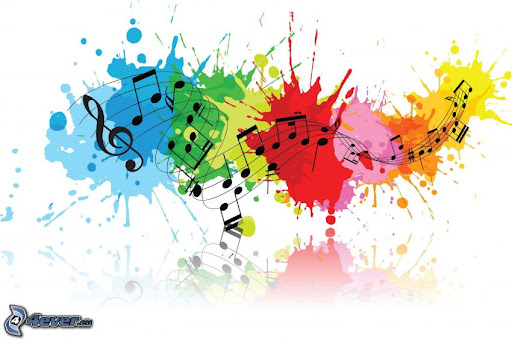 Miroslav Žbirka – „Jesenná láska“ 

Marián Varga – „Smutná ranná električka“

Pavol Hammel – „Po písmenku“ 

 Andy Ďurica a STEREO – „Po písmenku“
Jesenná láska
Textár- Miroslav Válek
Interpret - Miroslav Žbirka
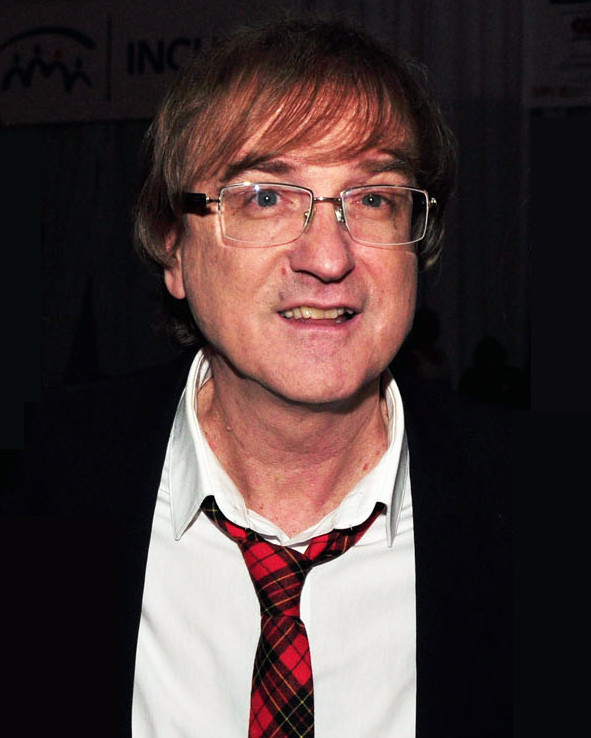 https://www.youtube.com/watch?v=51-J-HpKs_g
(klip)

https://www.youtube.com/watch?v=ERHvmFn10_g
(pieseň s textom)
Učebnica str. 27/28
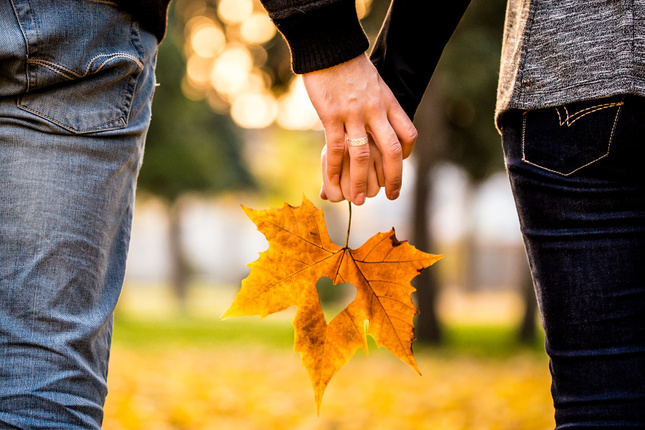 Prečo dal autor svojej básni názov Jesenná láska?
Láska, ktorá sa končí, mizne je jesennou láskou!
Vonkajšia kompozícia
Báseň sa skladá z 5 strof, pričom prvá a posledná sú rovnaké a tvoria refrén. 
Prvá, tretia a piata strofa majú 4 verše. 
Druhá a štvrtá majú 5 veršov.

Rým je združený, schéma aabb
 Láska je strašne bohatá, láska, tá všetko sľúbi, 
 no ten, čo ľúbil, sklamal sa  a ten, čo sklamal, ľúbi. 
 Prach dlhých, smutných, letných dní na staré lístie padá,
poznala príliš  neskoro, ako ho mala rada.
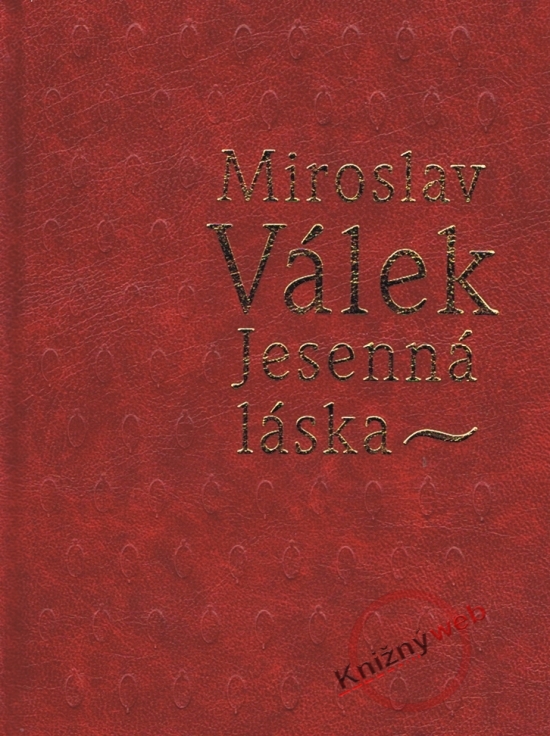 Vonkajšia kompozícia
Pri päťveršovej strofe je rým narušený. Schéma: aabbc

    „Tak každoročne v jeseni svetlá sa stratia z duše 
    a človek, koník túlavý od srdca k srdcu kluše. 
    Pre každé chce zomierať, žiť nechce pre nijaké, 
    chcel by mať jedno pre seba, je mu to jedno aké. 
    Možno, že iba obrázok, možno tôňu iba. „
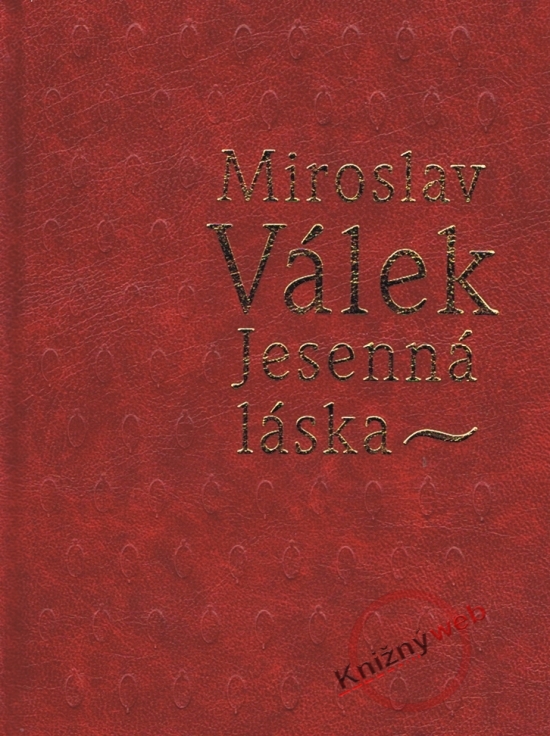 Témou – láska
Hlavná myšlienka - láska je plná protikladov (radosť/ smútok, ľúbiť/ sklamať, všetko mať/všetko stratiť)
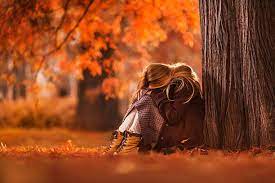 Literárna forma: poézia
Lit. druh: lyrika
Lit. žáner: pieseň (lyrická báseň)
Urč umelecké prostriedky
dlhých smutných letných dní, 
láska, tá všetko sľúbi; 
Komu zas srdce chýba? 
šla zima dolu údolím a niesla odkaz máju
človek, koník túlavý, od srdca k srdcu kluše, pre každé chce zomierať, žiť nechce pre nijaké; 
jeseň nepovie to; 
Bola to láska? 
svetlá sa tratia z duše (smútok); 
mámivý ošiaľ
láska je strašne bohatá
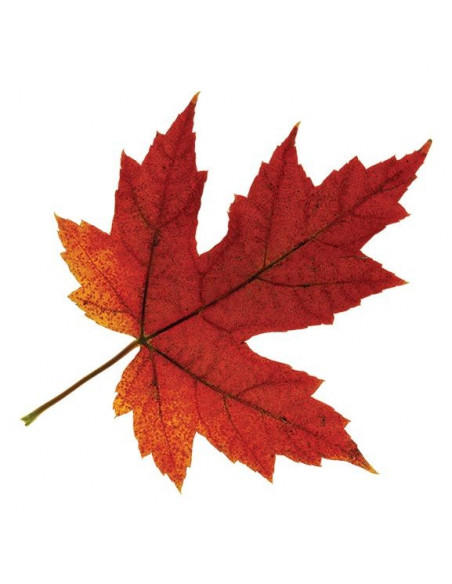 Vyhľadaj v texte verše symbolizujúce
Láska je strašne bohatá, láska, tá všetko sľúbi,no ten čo ľúbil, sklamal sa a ten, čo sklamal, ľúbi.Prach dlhých smutných letných dní
 na staré lístie padá, poznala príliš neskoro ako ho mala rada.Tak každoročne v jeseni svetlá sa tratia z dušea človek, koník túlavý od srdca k srdcu kluše.Pre každé chce zomierať, žiť nechce pre nijakéchcel by mať jedno pre seba, je mu jedno aké.Možno, že iba obrázok, možno tôňu iba.No pred cieľom sa zastaví. Komu zas srdce chýba?Zo všetkých mojich obrázkov mámivý ošiaľ stúpa.Bola to láska? Sklamanie?Aj láska bola hlúpa,že chcela všetko naraz mať a všetko naraz stráca.
A) protiklad B) pochybnosť
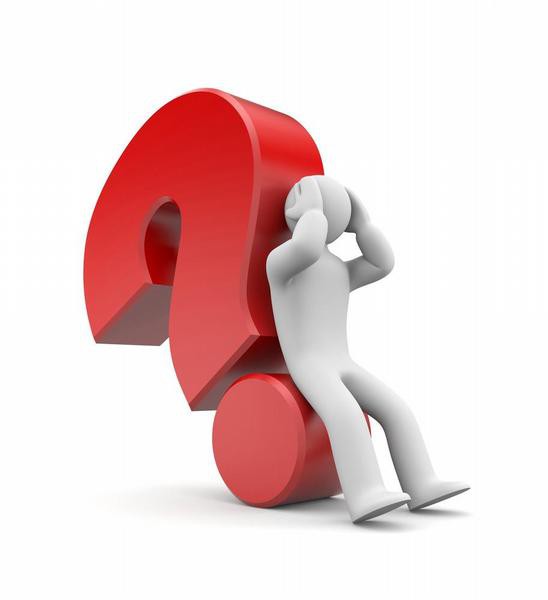 Vyhľadaj v texte verše symbolizujúce
Láska je strašne bohatá, láska, tá všetko sľúbi,no ten čo ľúbil, sklamal sa a ten, čo sklamal, ľúbi.Prach dlhých smutných letných dní
 na staré lístie padá, poznala príliš neskoro ako ho mala rada.Tak každoročne v jeseni svetlá sa tratia z dušea človek, koník túlavý od srdca k srdcu kluše.Pre každé chce zomierať, žiť nechce pre nijakéchcel by mať jedno pre seba, je mu jedno aké.Možno, že iba obrázok, možno tôňu iba.No pred cieľom sa zastaví. Komu zas srdce chýba?Zo všetkých mojich obrázkov mámivý ošiaľ stúpa.Bola to láska? Sklamanie?Aj láska bola hlúpa,že chcela všetko naraz mať a všetko naraz stráca.
A) protiklad B) pochybnosť
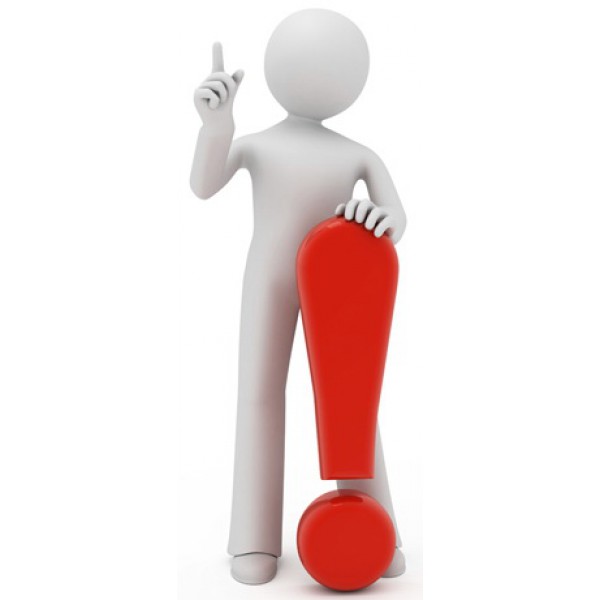 Vyhľadaj v básni verše, ktorésymbolizujú túžbu človeka po láske.
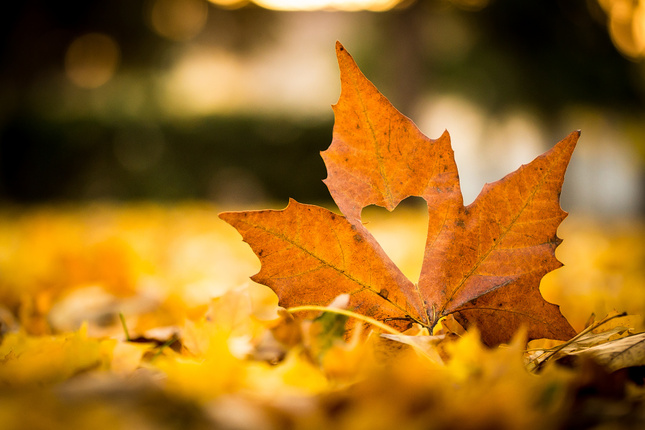 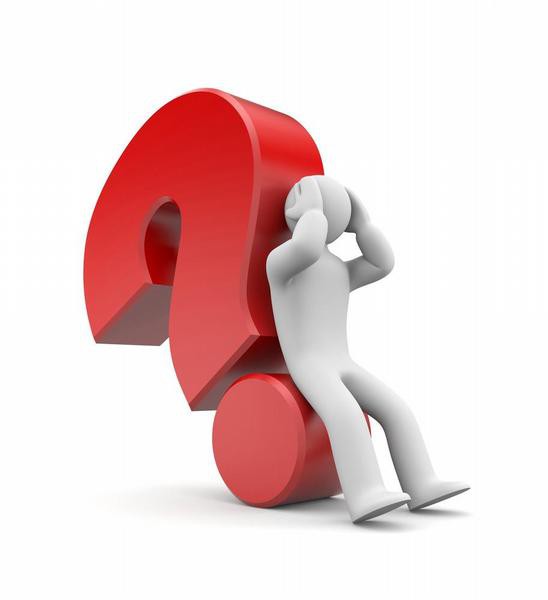 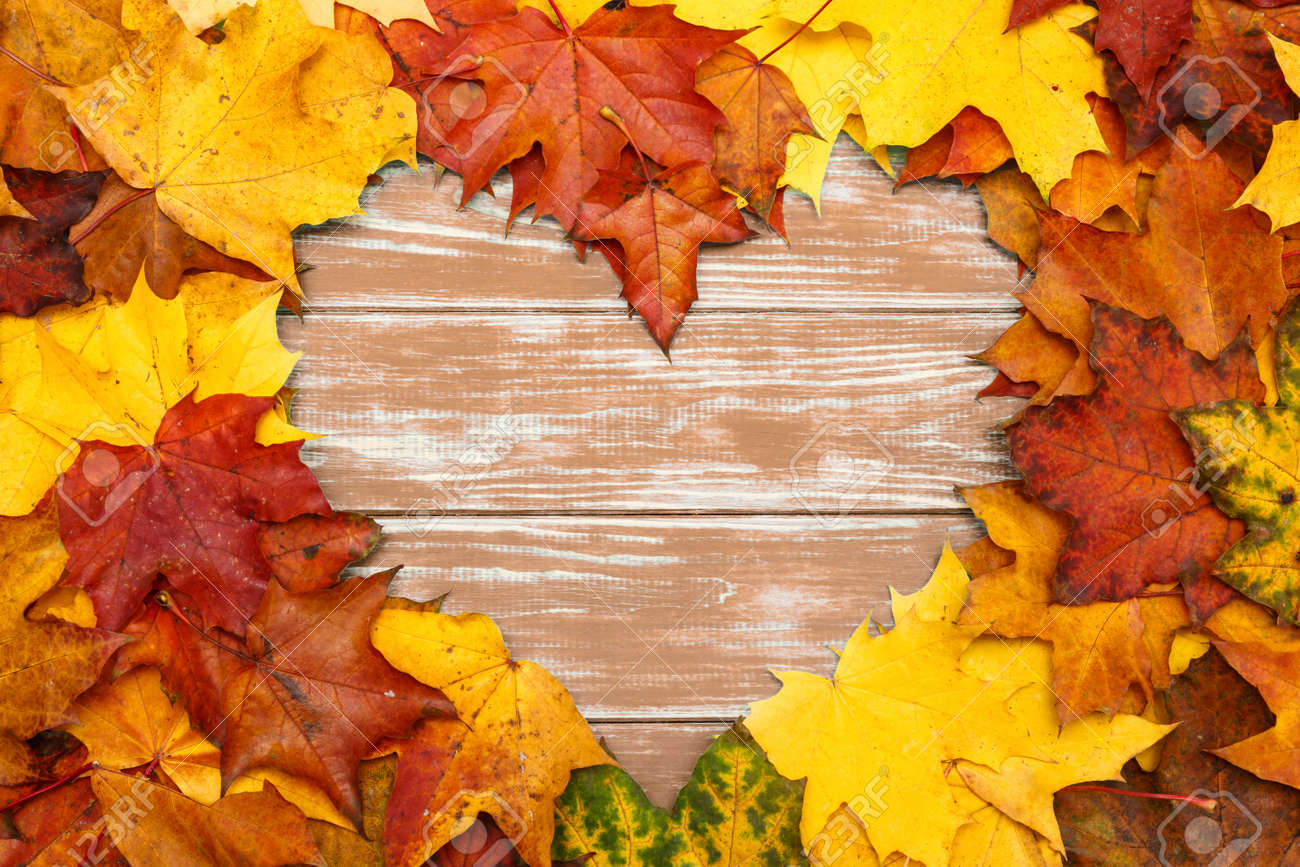 ...človek, koník túlavý od srdca k srdcu kluše.Pre každé chce zomierať, žiť nechce pre nijakéchcel by mať jedno pre seba, je mu jedno aké.
Poznámky do zošita
Jesenná láska (Miroslav Válek – textárMiroslav Žbirka – interpret)
Téma: láska
Hl. myšlienka: láska je plná protikladov (radosť/ smútok, ľúbiť/ sklamať, všetko mať/všetko stratiť)
Literárna forma: poézia
Lit. druh: lyrika
Lit. žáner: pieseň (lyrická báseň)
Rým: prevažne združený (aabb)
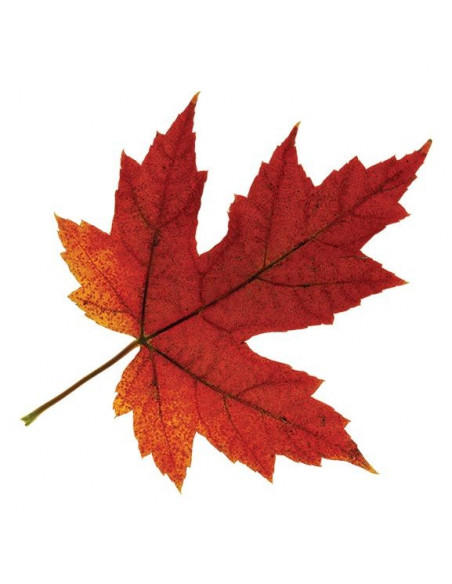 Umelecké prostriedky:
personifikácia: láska, tá všetko sľúbi; jeseň nepovie to; 
metafora: láska je strašne bohatá. svetlá sa tratia z duše (smútok); človek, koník túlavý, od srdca k srdcu kluše, 
epiteton: dlhých smutných letných dni, mámivý ošiaľ, 
rečnícka otázka: Komu zas srdce chýba? 
 
Kontrast: ten, čo ľúbil, sklamal sa a ten, čo sklamal, ľúbi.
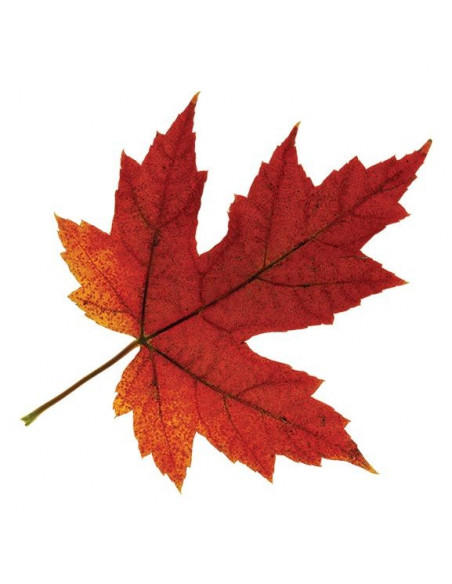 Vyhľadaj ďalšie piesne miroslava žbirku s tematikou lásky.
Domáca úloha
Ďakujem za pozornosť